VIAJE CULTURALDEPARTAMENTO DE LENGUA CASTELLANA Y LITERATURA
1º BACH.: MADRID Y TOLEDO
http://institutlluisdomenechimontaner.blogspot.com.es/search/label/Viaje%20Madrid
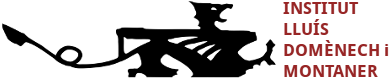 GRUP
73 ALUMNES
5 PROFESSORS
1 ACOMPANYANT EXPERT EN EL VIATGE

DATES
19 (DILLUNS) – 23 (DIVENDRES) MARÇ 2018
TROBADA DILLUNS: 
		6:30h. PARADA COMEDIANTS
ARRIBADA DIVENDRES
		22:00-23:00h. PARADA COMEDIANTS
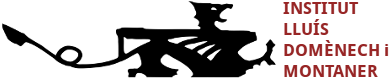 QUÈ CAL PORTAR?
DNI
TARGETA SANITÀRIA
ROBA I CALÇATS CÒMODES (ESPECIALMENT A TOLEDO)
MEDICACIÓ ESPECÍFICA O GENERAL
ESPECÍFICA: PROPERA SETMANA PORTAR INFORME MÈDIC EN LA QUAL S’HI ESPECIFIQUI QUÈ PREN I LA DOSI
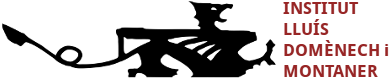 QUÈ CAL PORTAR?
TOVALLOLA PER A LA DUTXA
XANCLES 
CANDAU – ARMARIET HABITACIÓ
ESMORZAR I DINAR DEL 1r DIA
DINERS: PAGAR UN ÀPAT AL DIA
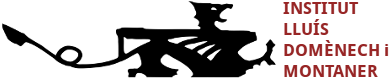 QUÈ INCLOU?
AUTOCAR A DISPOSAR
ALLOTJAMENT 4 NITS AMB ESMORZAR       					MOTION HOSTEL CHUECA
FIANÇA DE L’ALLOTJAMENT 
4 ÀPATS (ES CONTEMPLEN INTOLERÀNCIES)
2 TALONARIS D’AUTOFINANÇAMENT
PÒLISSA DE RESPONSABILITAT CIVIL I ASSEGURANÇA DEL VIATGE
5 GRATUÏTATS PER A PROFESSORS
VISITES
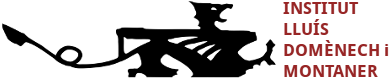 VISITES
MADRID
MUSEU DEL PRADO
MUSEU REINA SOFÍA I RADIOGUIA
CASA MUSEU LOPE DE VEGA
RESIDENCIA DE ESTUDIANTES 
BARRIO DE LAS LETRAS (O MUSAS)
BARRIO DE LOS AUSTRIAS
TEATRE: EL REY LEÓN
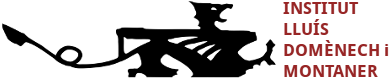 VISITES
ALCALÁ DE HENARES (VISITA GUIADA)
CASA CERVANTES
CORRAL DE COMEDIAS
UNIVERSITAT D’ALCALÀ
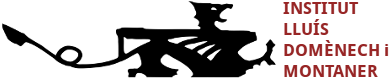 VISITES
TOLEDO
CATEDRAL (SANTA MARÍA)
SINAGOGA SANTA MARÍA BLANCA
ESGLÉSIA DE SANTO TOMÉ
ENTIERRO DEL SEÑOR DE ORGAZ 
		(EL GRECO)
MONASTERI SAN JUAN DE LOS REYES
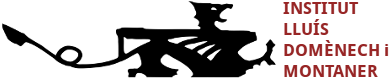 DISCIPLINA
PUNTUALITAT
PARTICIPACIÓ EN LES ACTIVITATS
ATENDRE A LES EXPLICACIONS I NO FUMAR DURANT LES MATEIXES
RESPECTAR NORMATIVA DE L’HOTEL
EDUCACIÓ A LA TAULA
PROHIBIT BEGUDES ALCOHÒLIQUES I FUMAR SUBSTÀNCIES IL·LEGALS
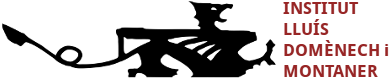 ITINERARI VIATGE
			Document Word
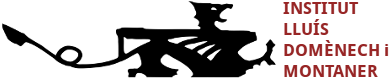 DUBTES
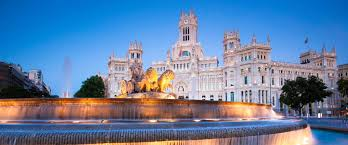 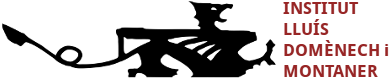